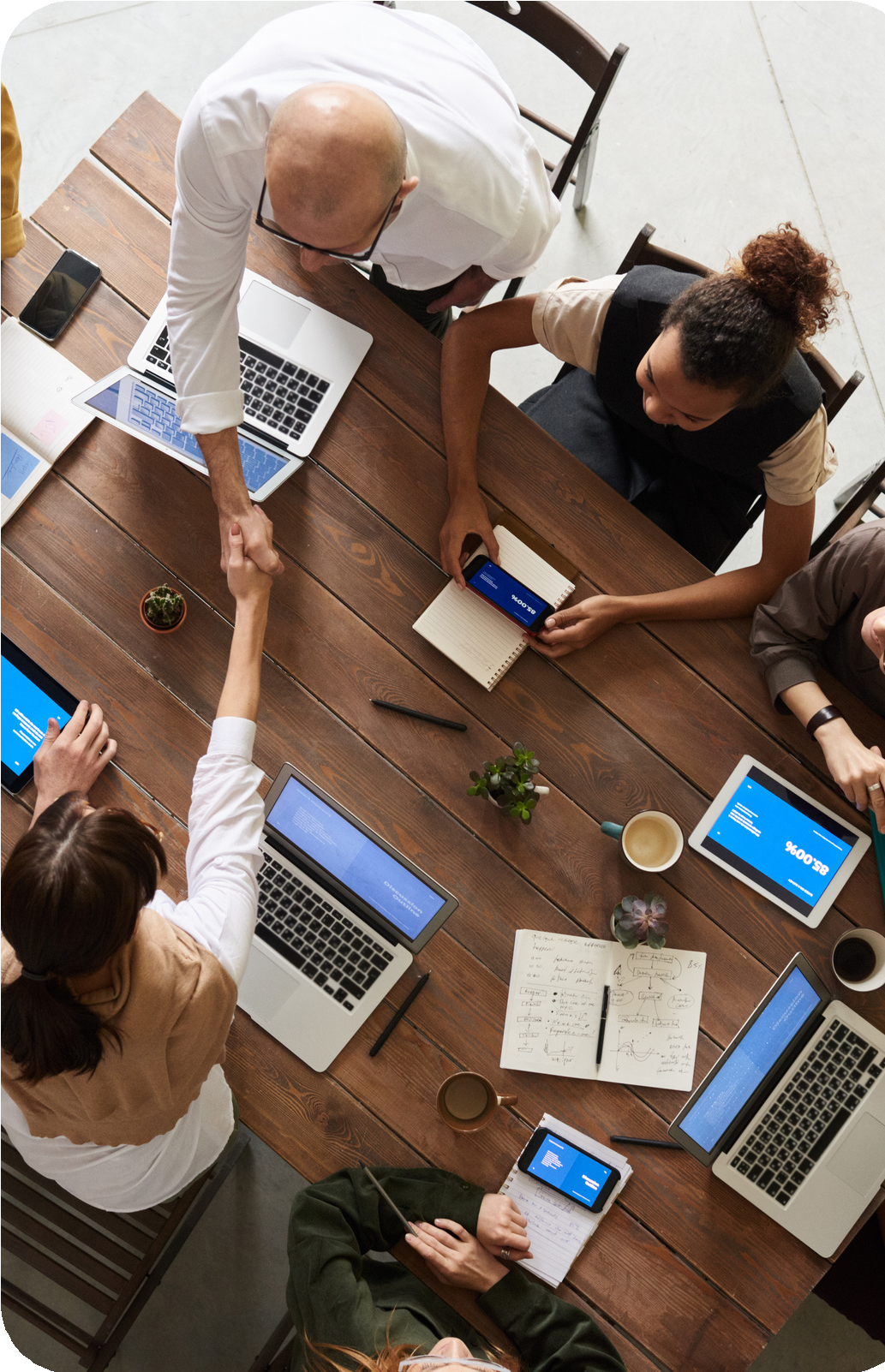 Subvenciones del IDEPA dirigidas a apoyar la promoción internacional y la diversificación de los mercados de las empresas del Principado de Asturias (PINT y TCEX)

Llanera, a 1 de junio de 2022
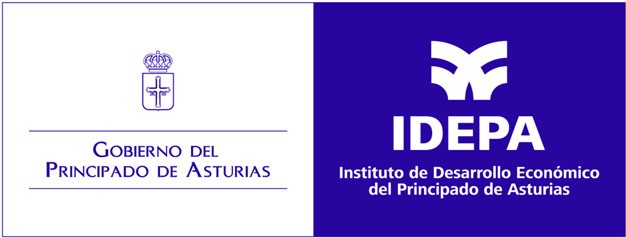 Programas de la convocatoria 2022
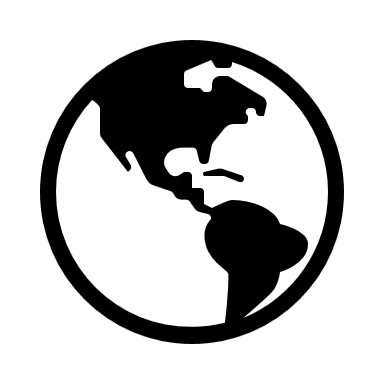 Programa PINT
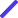 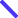 Programa TCEX
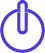 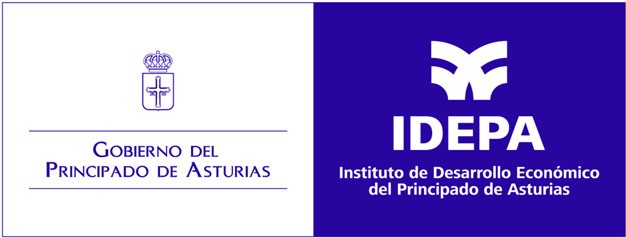 Requisitos de los beneficiarios
Autónomos, pymes, clúster, consorcios de exportación. NO Gran Empresa.Excluidas C.B y S.C.Antigüedad mínima de 1 año (a fecha 01/01/2022). Excepto para clúster o consorcio de exportación.Centro de trabajo radicado en el Principado de Asturias, desde el que se realice la actividad empresarial objeto del proyecto.Plan de internacionalización. Informe de validación ASTUREX.Alta en IAE subvencionable con anterioridad al inicio del proyecto (consultar listado).
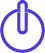 Programa PINT
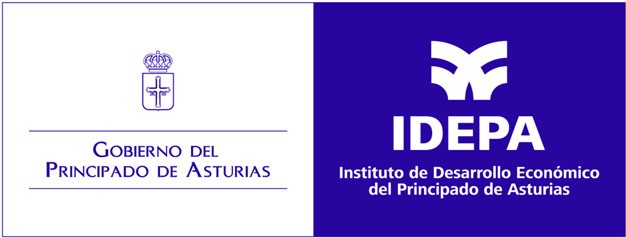 Requisitos de los proyectos
Importe subvencionable igual o superior al mínimo establecido.
Actuaciones realizadas entre el 1 de enero y el 31 de diciembre de 2022.

Los proyectos necesariamente tendrán que concluirse en fecha posterior a la solicitud.
Proyectos enfocados a mejorar la competitividad de las empresas a través del incremento de sus exportaciones y/o la diversificación de los mercados destino de sus productos.
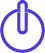 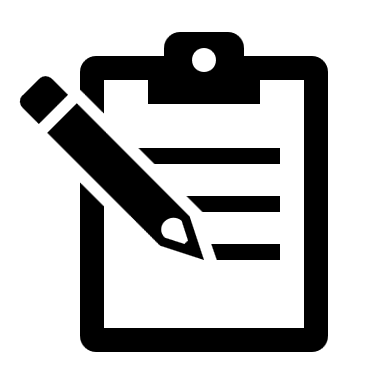 Programa PINT
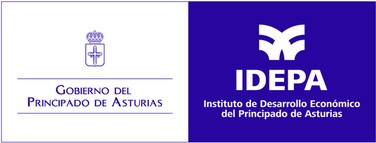 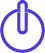 Programa PINT
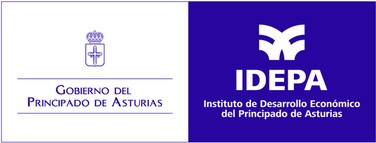 Importe de la subvención
70.000 €
Importe máximo del gasto subvencionable 70.000 €.
50 %
Hasta un 50% del gasto subvencionable.
35.000 €
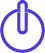 Importe máximo de la subvención 35.000 €.
Programa PINT
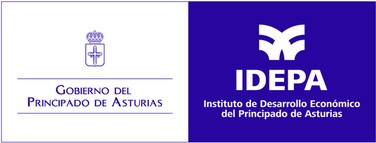 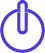 Programa PINT
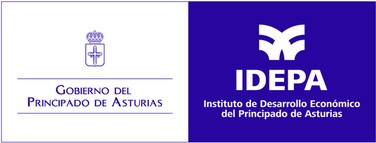 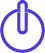 Programa PINT
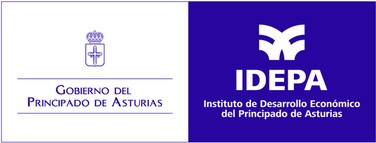 Requisitos de los beneficiarios
Autónomos y pymes. NO Gran Empresa.Excluidas C.B y S.C.Antigüedad mínima de 1 año (a fecha 01/01/2022). Centro de trabajo radicado en el Principado de Asturias, desde el que se realice la actividad empresarial objeto del proyecto.Plan de internacionalización. Alta en IAE subvencionable con anterioridad al inicio del proyecto (consultar listado).
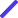 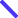 Programa TCEX
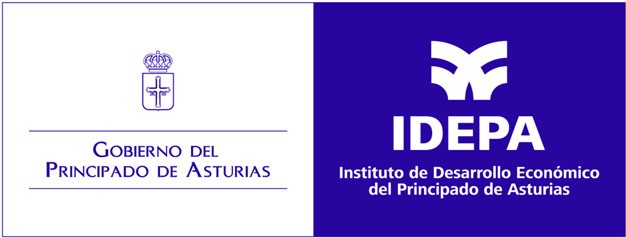 Requisitos del técnico contratado
Nuevas contrataciones (excluidas personas que hayan tenido relación laboral con el solicitante o empresa vinculada en los 3 años anteriores al de la formalización del contrato).No vinculación familiar entre contratado y empresa.
Experiencia demostrable en comercio exterior mínima de 1 año (empresa, beca comercio exterior IDEPA, master IDEPA, colaboración programas internacionalización Asturex, Cámaras, ICEX, becas comercio exterior…)
Titulación universitaria  de grado medio o superior o equivalente o título de Técnico Superior en Comercio Internacional.

Homologación por el Ministerio español a fecha de solicitud, en su caso.
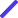 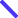 Programa TCEX
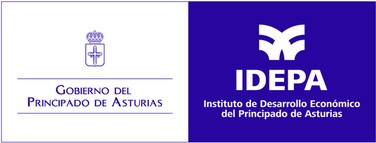 Contrato laboral a tiempo completo.
Duración mínima de 12 meses.
Requisitos del contrato
1 - 2 para titulados universitarios. 

1 - 5 para técnicos superiores en comercio internacional.
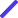 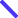 Formalización del contrato entre el 1 de enero y el 31 de diciembre de 2022.
Programa TCEX
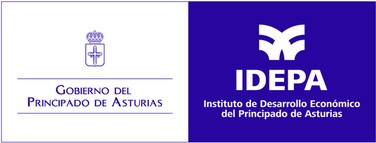 Importe de la subvención
30.000 €
Importe máximo del gasto subvencionable 30.000 €.
50 %
Hasta un 50% del gasto subvencionable.
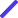 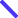 15.000 €
Importe máximo de la subvención 15.000 €.
Programa TCEX
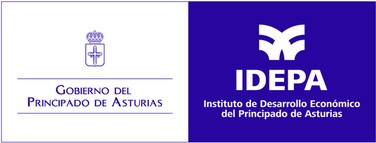 Presentación electrónica
Documentación
Existirán formularios diferentes para cada Programa
Formulario  Programa PINT
Formulario  Programa TCEX
A través de la dirección https://sede.idepa.es/ 
Formulario solicitud firmado electrónicamente en 	formato pdf. 
Memoria Descriptiva en formato pdf.
Memoria Económica en formato xlsx.
Datos Generales en formato xlsx.
Plazo de presentación de solicitudes
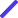 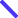 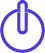 Hasta el 15 de junio de 2022, a las 14:00 horas
Programa PINT
Programa TCEX
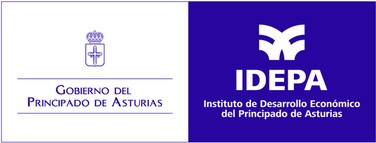 Otras características y recomendaciones de las ayudas PINT y TCEX:
Enmarcadas en el Régimen de Mínimis.En concurrencia competitiva (consultar criterios de valoración).Subvención a fondo perdido.Incompatibles con otros apoyos o subvenciones concedidas para el mismo proyecto o actuación por entidades u organismos del Principado de Asturias.Incompatibles con programas de asesoramiento en internacionalización que lleven asociadas ayudas para la realización de actividades  de promoción.No dejar la solicitud para el último día  Registro telemáticoJustificación https://youtu.be/h5Y0AF_0KAs
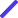 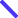 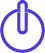 Programa PINT
Programa TCEX
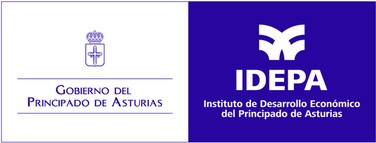 ¡Muchas gracias!
¡Contacta con nosotros!
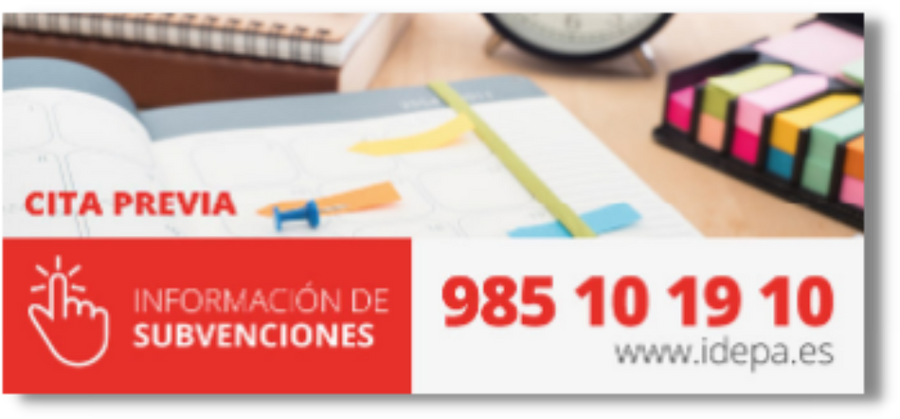 Paula Coviella García
paulacg@idepa.es

Jose Ángel Vara Costales
joseangelvc@idepa.es

David Díaz Jiménez
daviddj@idepa.es
(tramitación)
Síguenos en Redes sociales

@idepasturias
@IDEPAsturias  @IDEPA
@idepasturias
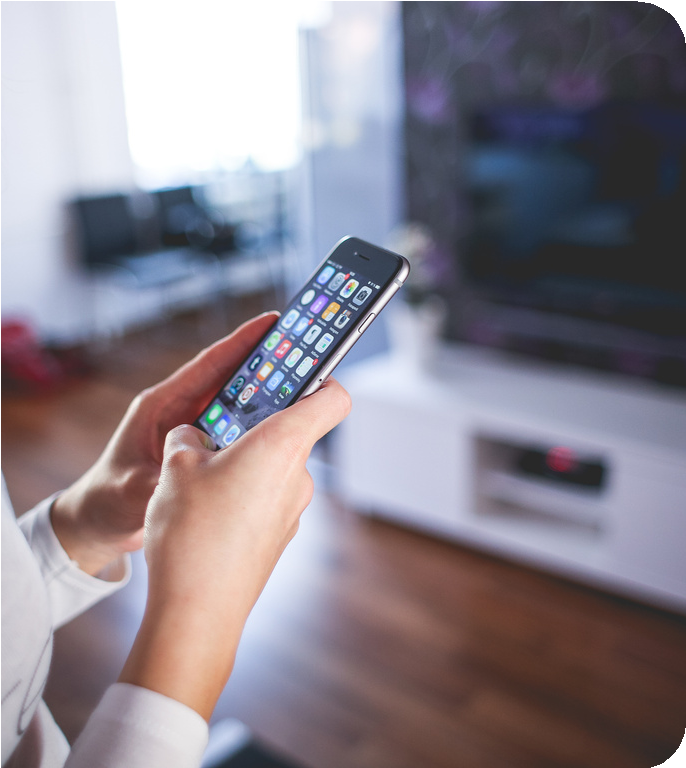 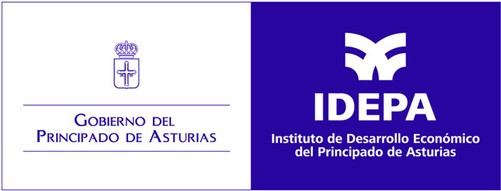 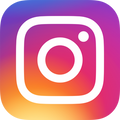